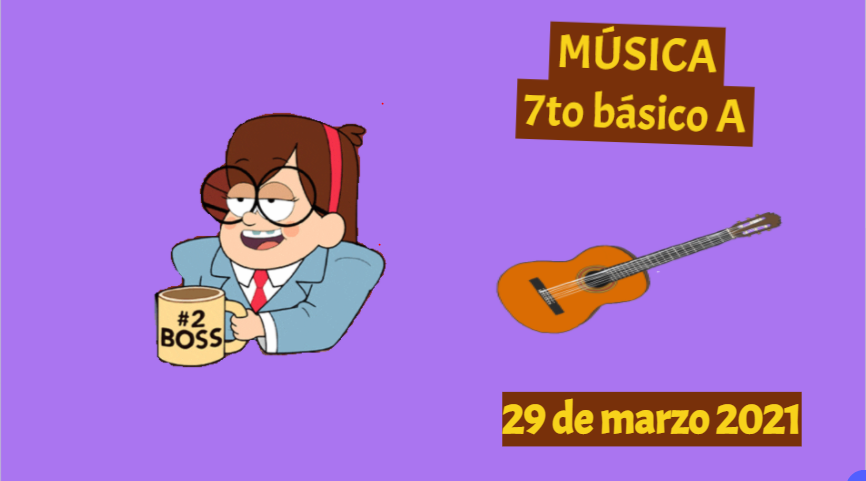 Link Genialy
https://view.genial.ly/6061a4510bd13f0d6681c527/presentation-7-basico-a-29-11